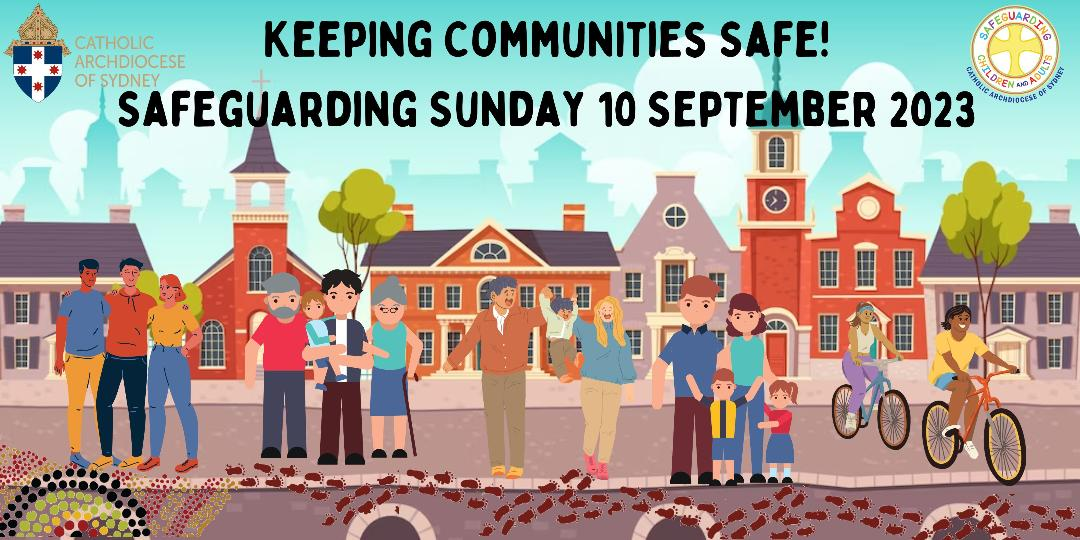 Ezekiel 33:7-9        If you have not warned the wicked man, then I will hold you responsible for his death
Romans 13:8-10     Love is the fulfilment of the Law
Matthew 18:15-20   If your brother or sister listens to you, you will have won that person back
Safeguarding Sunday, 10 September 2023 
This weekend the Catholic Archdiocese of Sydney and our Parish celebrates Safeguarding Sunday. To help us reflect on how we can listen to the voices of Children and Young people within our community the Safeguarding Office has developed a new resource for Children; the Someone will listen to you Poster. 
The Safeguarding Office has also developed a resource pamphlet resource for Adults at Risk within our community. This resources helps Adults who may be at risk identify what abuse looks like for an adult as well as who they can contact for support.
I encourage you all to take the time to reflect on how we can all participate in the shared responsibility of caring for and protecting our Children and Adults at Risk within our community and life.
Twenty Third Sunday in 
Ordinary Time Year A 
9th/10th September 2023
Welcome
A very warm welcome to anyone visiting our parish. It is good to have you with us. If you have any questions or would like to know more about our community at St Brigid’s Coogee please visit our parish website at www.stbrigidscoogee.org.au/
Entrance antiphon: Lord, you are just, and the judgments you make are right. Show mercy when you judge me, your servant.
 
Response to the psalm: O that today you would listen to his voice! Harden not your hearts.
 
Gospel acclamation:  Alleluia, alleluia! God was in Christ, to reconcile the world to himself;
and the Good News of reconciliation he has entrusted to us. Alleluia!
Readers
Ministers of Communion
Sacristy & Altar
Pilar Ovelar & Carol Miller
Church Cleaners
Paula O’Connor, Margaret & John Betros
Altar Flowers
Pilar Ovelar, Carol Miller & Margaret Betros
Money Counters
Piety Stall 
(5pm Vigil Mass) Carol Miller
September 10th : Group 4
September 24th:  Group 2
September 17th: Group 1
October 1st:        Group 3
Morning Tea
No morning tea this week due to the First Eucharist..
Coffee Club - 10am in the parish hall
October   	 Friday 6th
November 	 Friday 3rd
December 	 Friday 1st
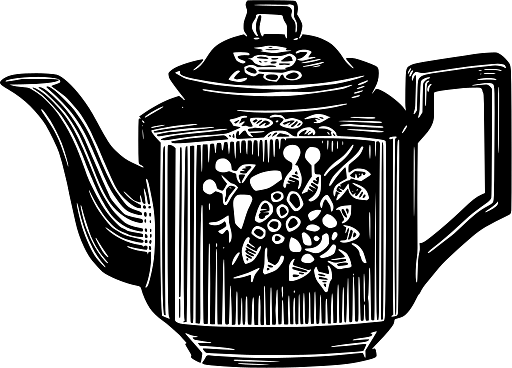 Mass Intentions — your prayers are requested for the following:
St Brigid’s Parish Information
St Brigid’s This Week and Beyond
Dear Parishioners,

First Eucharist  
Welcome to all candidates and their families. Thank you to Inez, Di Karas and Louise Doyle from St Brigid’s School, Claudette and Andrew our catechists for supporting the candidates on their sacramental journey. 
To the children receiving the Eucharist for the first time, may you keep Jesus close to your heart always. I hope the children enjoy the sweet treat from Freckly Faces - www.frecklyfaces.com, I would encourage you to take a look at and support this local business (Maroubra parishoners).

Please note the Parish office is closed on Thursdays during September. 

Fr Thoi
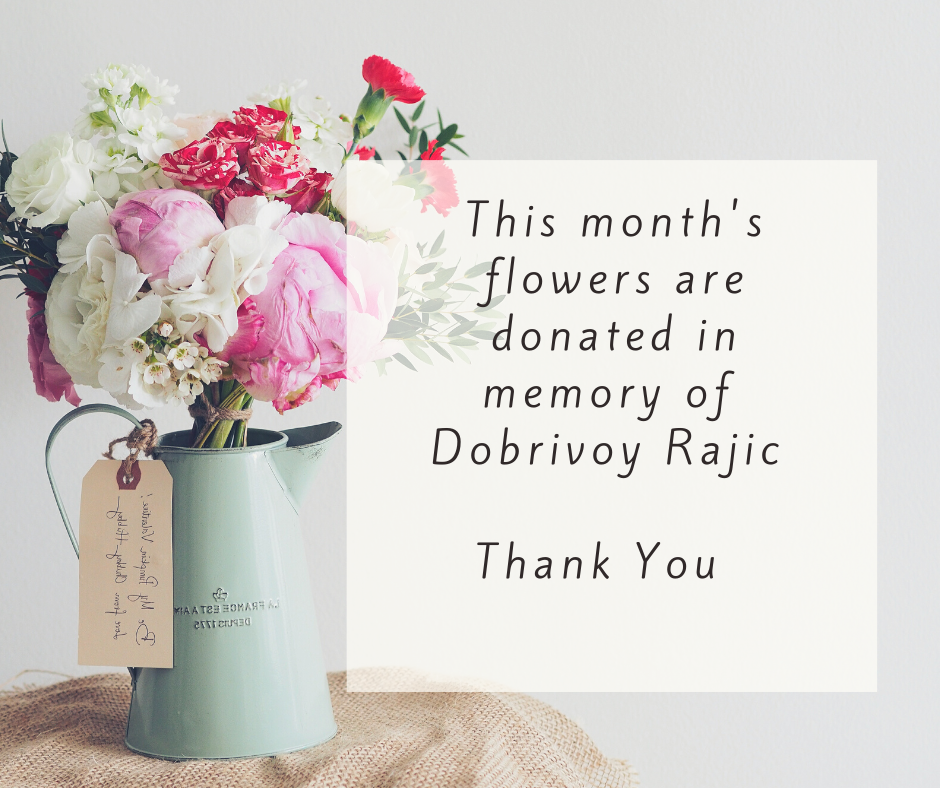 The Parish of St Brigid’s Coogee and the Diocese of Sydney are committed to the care, wellbeing and protection of children, young people and people at risk in our community. Mindful of the theme for National Child Protection Week, may we work to build and support safe communities for all people.
You can find out more about the Church’s work in this area at: www.catholic.au/s/article/safeguarding  sunday2023
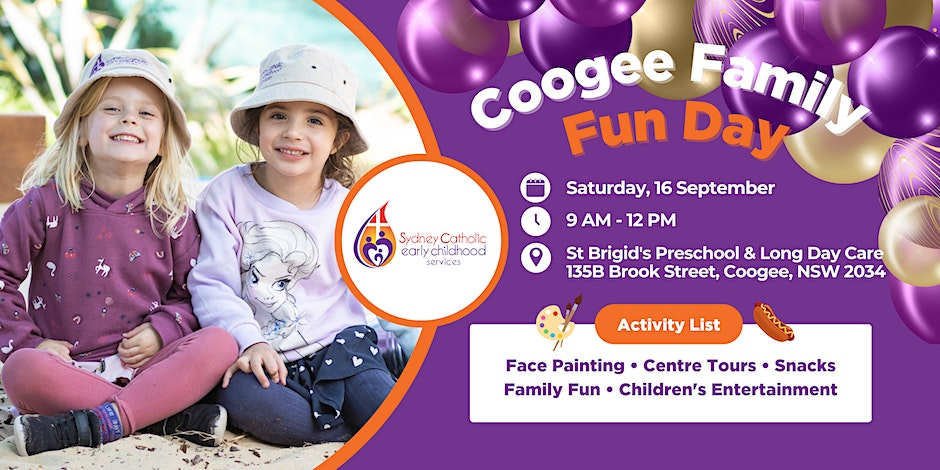 If you would like to reserve a date for Altar flowers, please contact the Parish Office Altar flower arrangements can be in memory of a loved one, or in honor of a special occasion; birthdays, anniversaries, baptisms, marriages, etc,.                  The suggested donation for flower memorials is $100
Thank you - Social Justice group would like to express their gratitude for all who attended the meeting on Saturday, for the abundance of food and assistance from the Sydney Archdiocese.
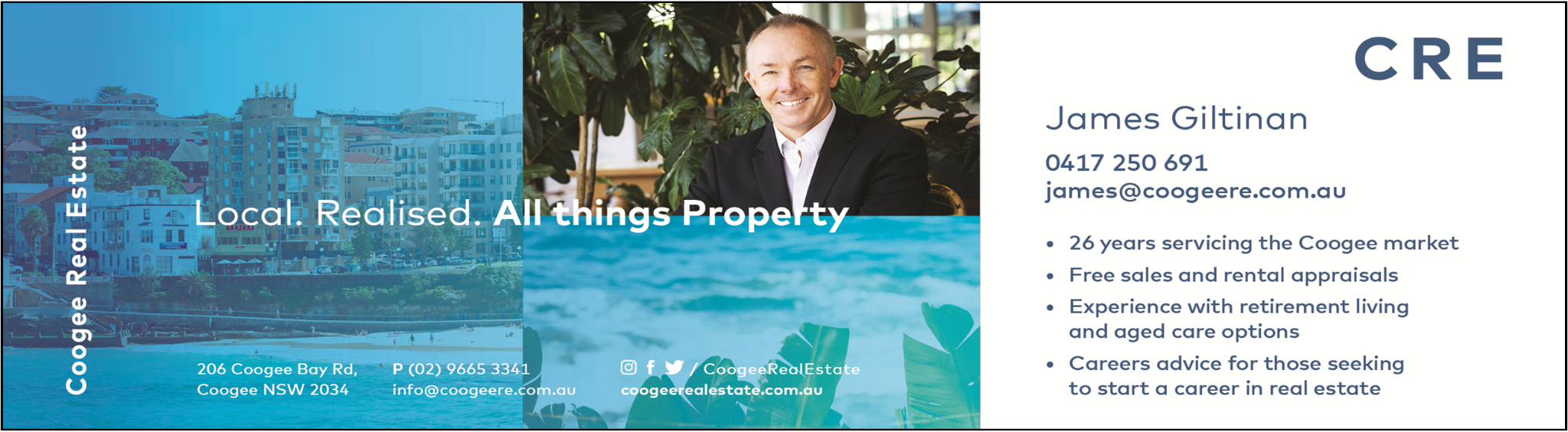 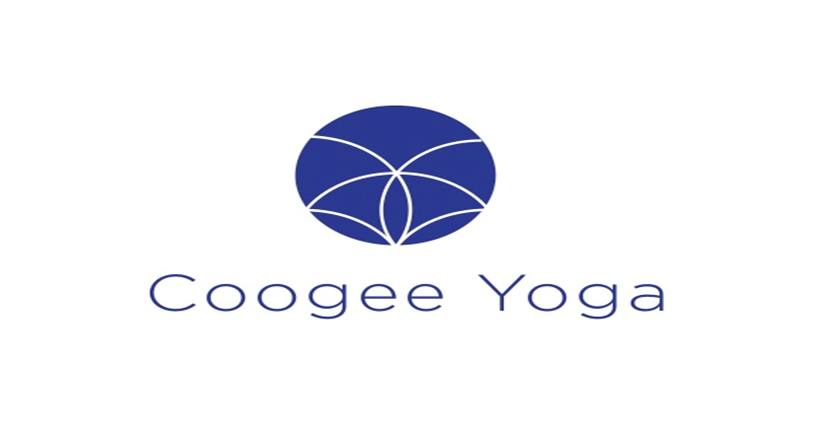 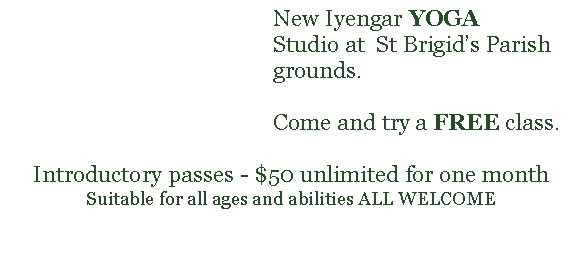 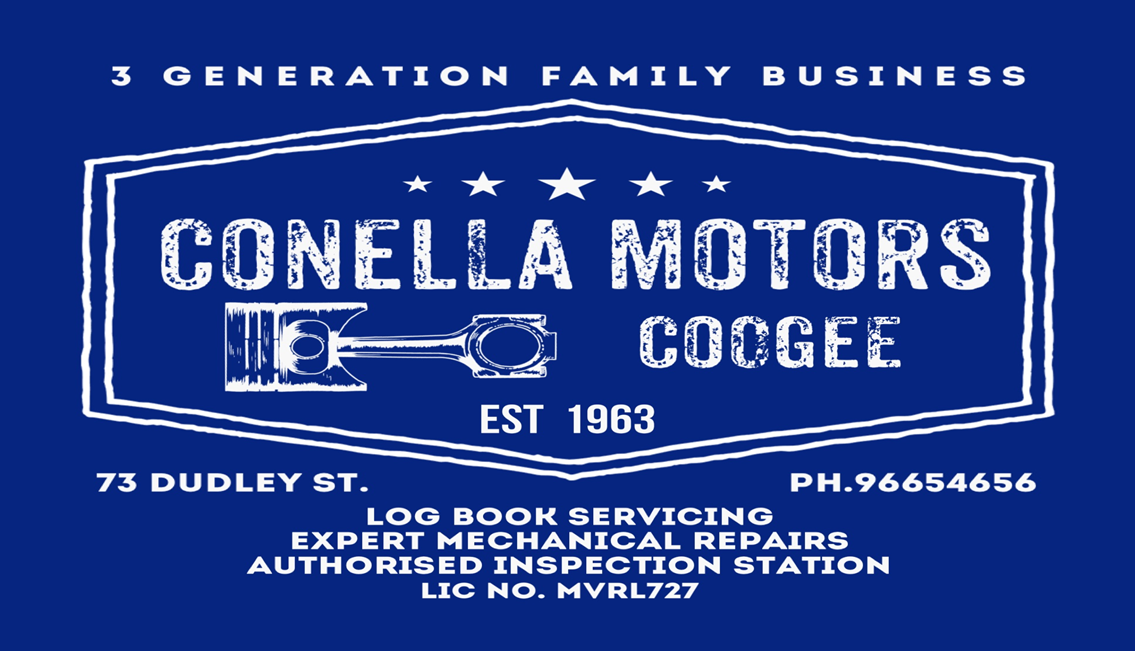 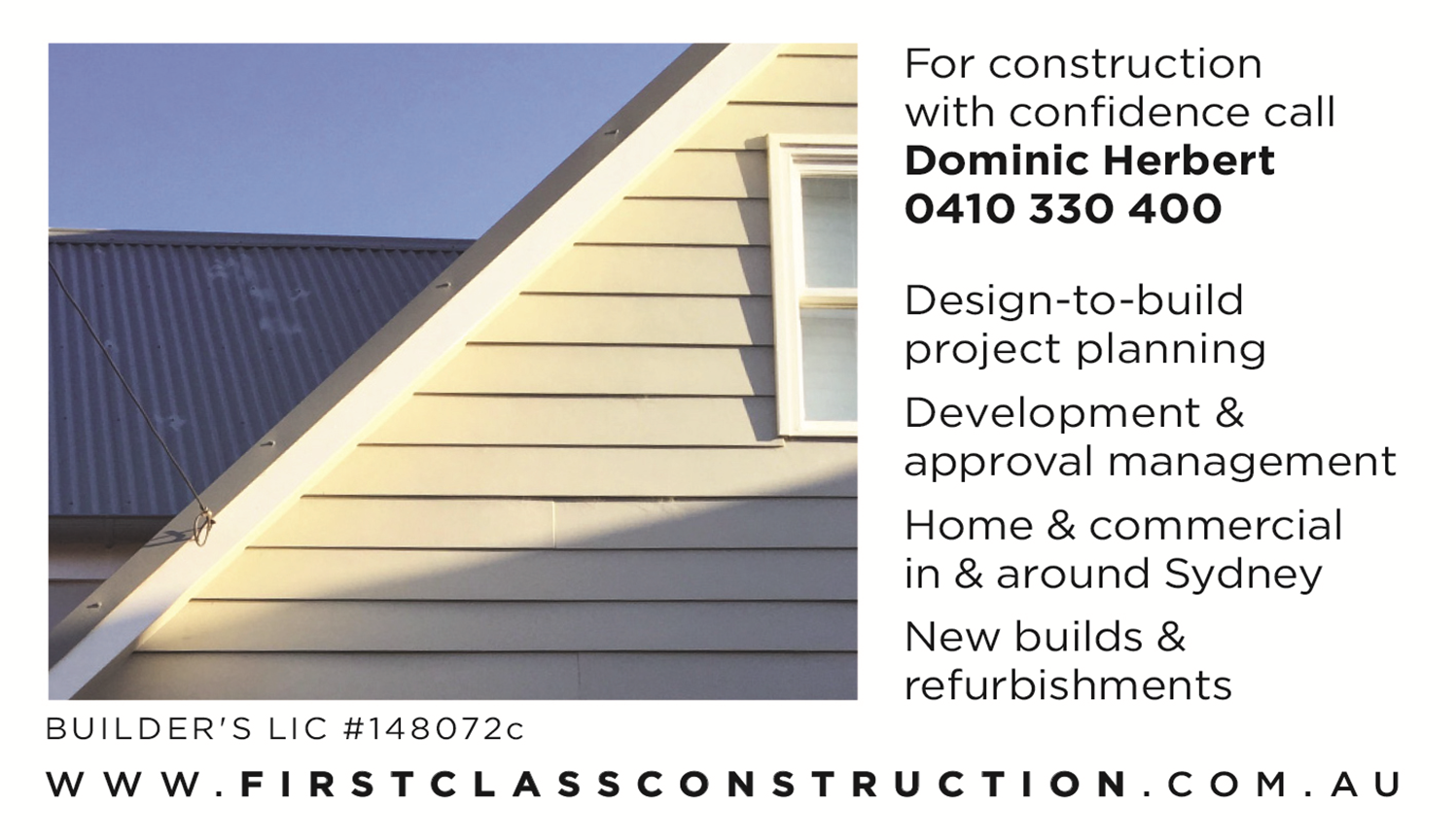 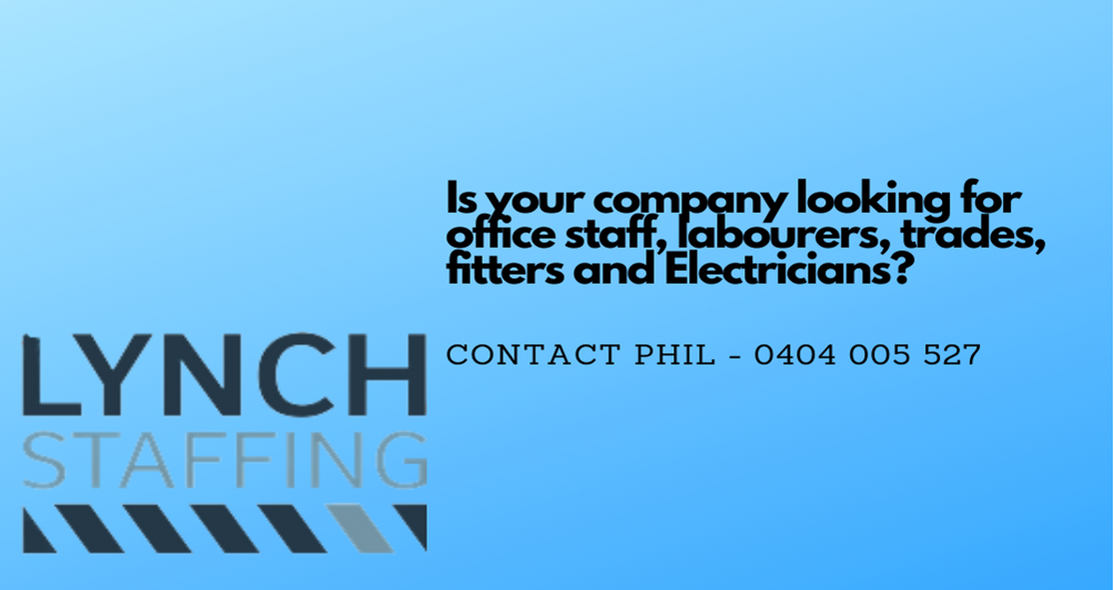 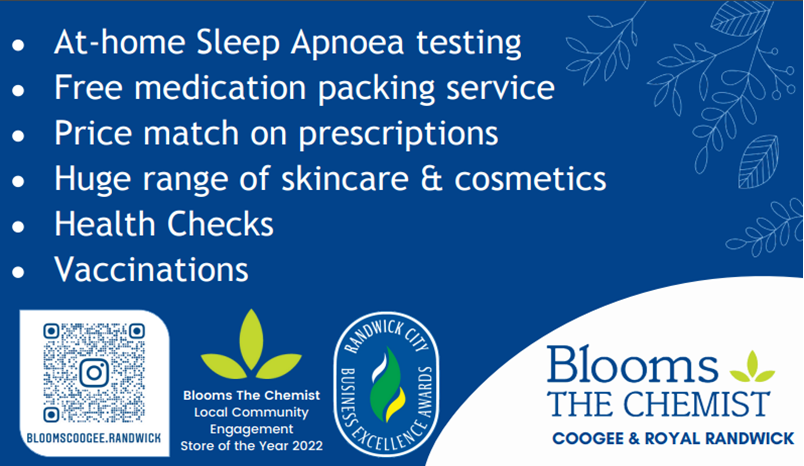 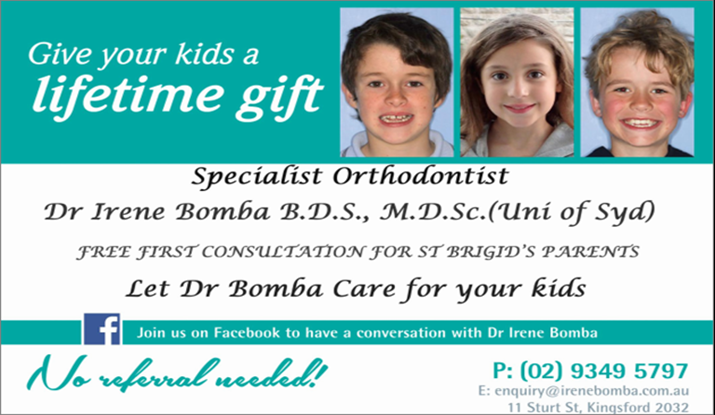